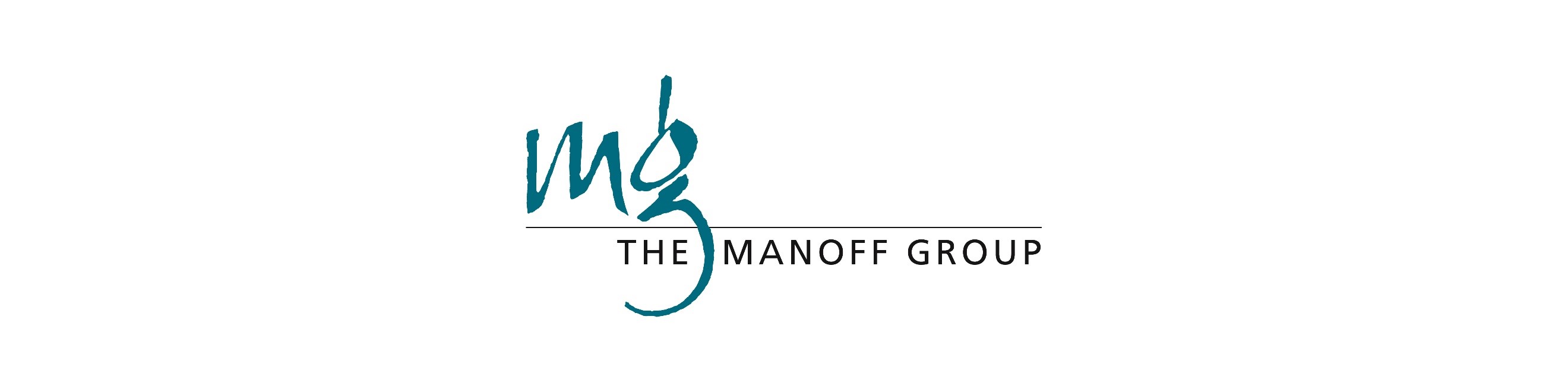 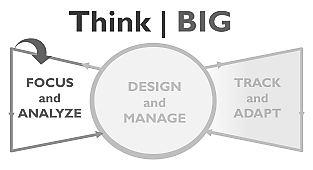 Prioritization Worksheet